Breadbord par samuel turmel
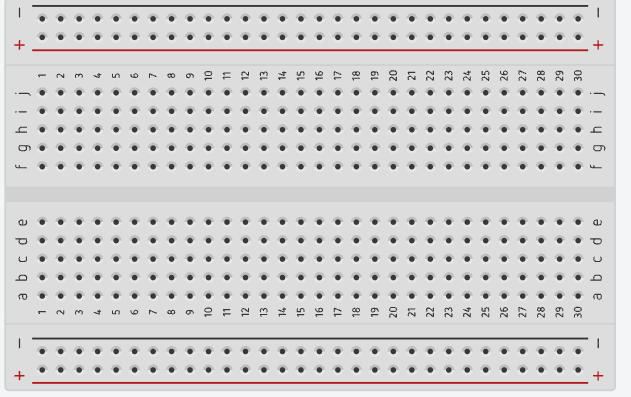